Figure 7. Summary of the main white-matter connectivity results. Connectivity results are shown for both hemispheres, ...
Cereb Cortex, Volume 22, Issue 7, July 2012, Pages 1564–1576, https://doi.org/10.1093/cercor/bhr226
The content of this slide may be subject to copyright: please see the slide notes for details.
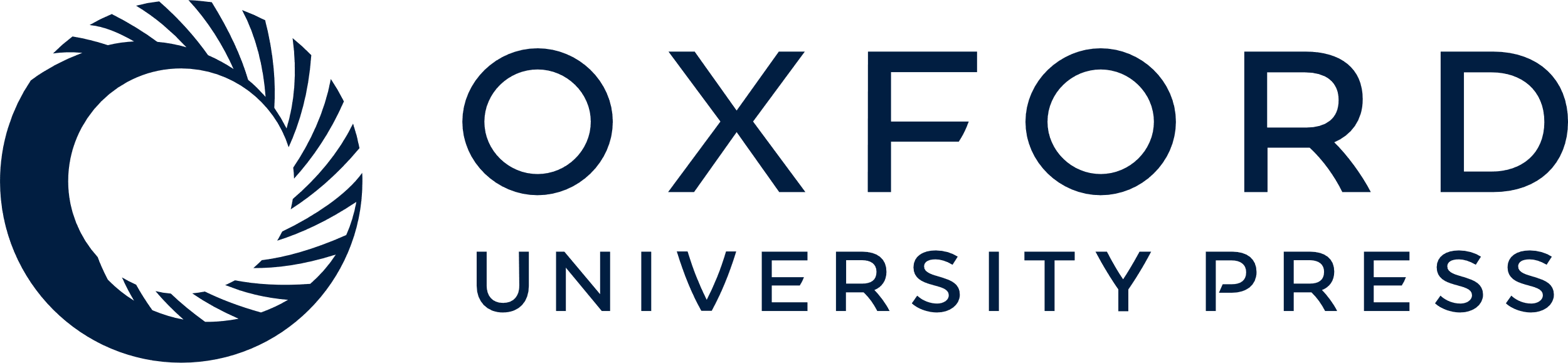 [Speaker Notes: Figure 7. Summary of the main white-matter connectivity results. Connectivity results are shown for both hemispheres, averaged across 22 participants. The width of each connection path reflects their relative connectivity probability (averaged for streamlines to and from each ROI in each pair). A proportional contrast weight is applied to the path width for illustration purposes (linear = 4, gamma = 0.5).


Unless provided in the caption above, the following copyright applies to the content of this slide: © The Author 2012. Published by Oxford University Press. All rights reserved. For permissions, please e-mail: journals.permissions@oup.com]